PROGRAMME EDUCATIF FEDERAL
FICHE ACTION
Règles du jeu et arbitrage
Engagement citoyen
Environnement
Fair-play
Santé
Culture foot
Résumé de l’action :
Joueurs des catégories U6 à U11
Samedi 23 Janvier
L’apprentissage des lacets
 Complexe du DUC
 Expliquer oralement, physiquement comment faire ses lacets.
 Manipulation et apprentissage du laçage de chaussure
Nom du club : DUC
District :  Cote d’or Thématique :  l’apprentissage des lacetsDate : Samedi  23 JanvierNb de participants : 20Nom de l’action :  Lacets c’est gagné !
Programme Educatif Fédéral
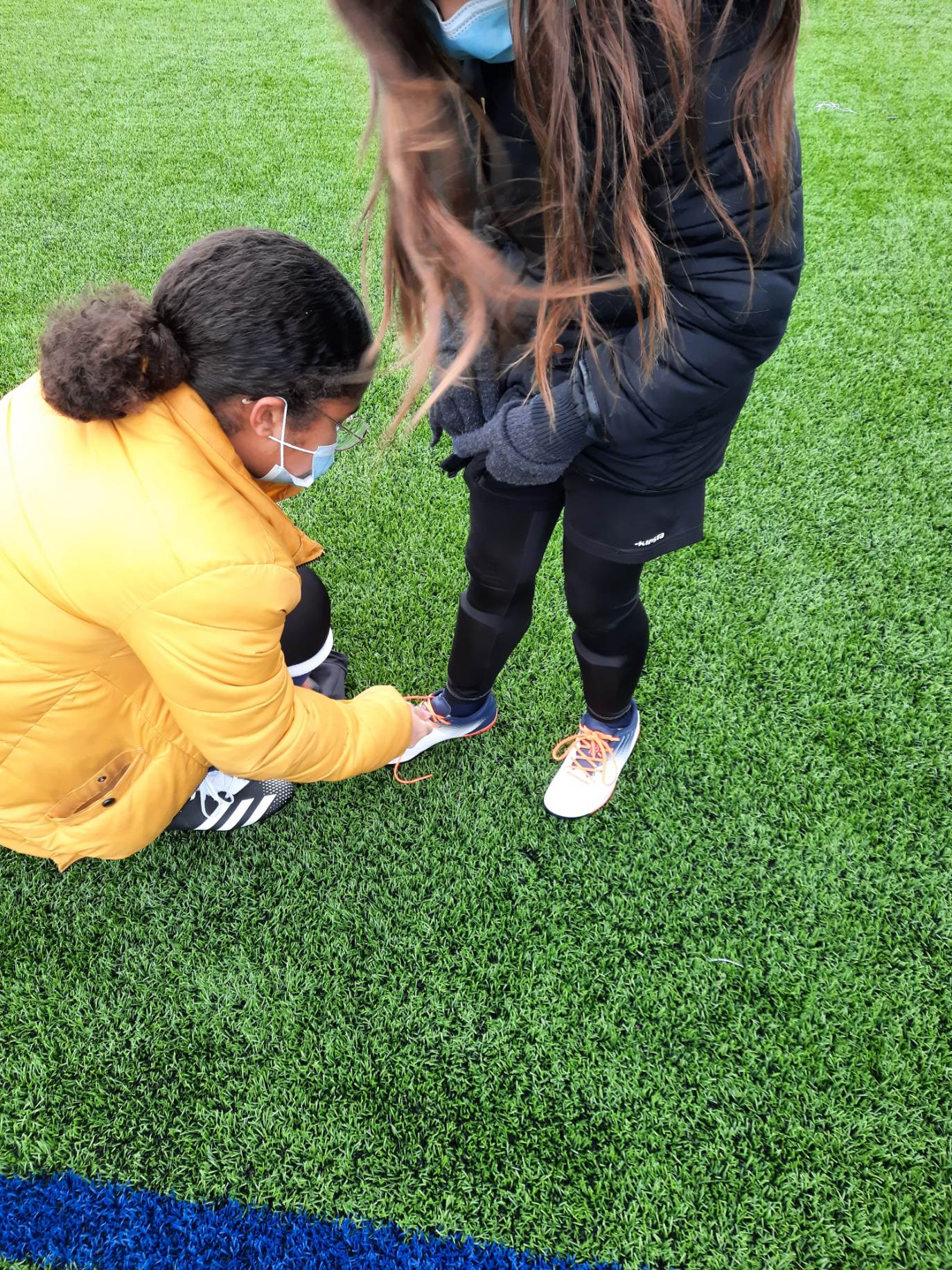 Santé